Презентация для учебника
Козлова С. А., Рубин А. Г.
«Математика, 6 класс. Ч. 2»
ГЛАВА VII.  РАЦИОНАЛЬНЫЕ ЧИСЛА
7.7. Деление рациональных чисел
Школа 2100
school2100.ru
© ООО «Баласс», 2014
Деление рациональных чисел
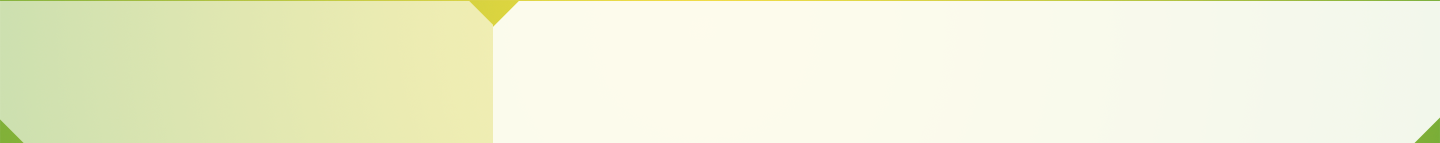 Частное двух
рациональных чисел
Частным
двух рациональных чисел называется
такое рациональное число, произведение которого
на делитель равно делимому.
© ООО «Баласс», 2014
Деление рациональных чисел
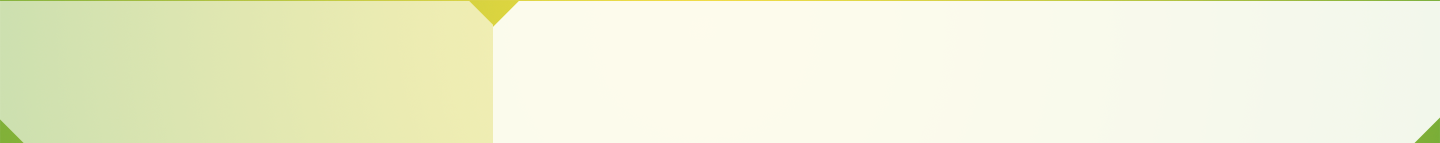 Правила деления рациональных чисел
Из определения частного следует
правило деления рациональных чисел,
напоминающее соответствующее правило для умножения:
Частным двух отличных от нуля рациональных чисел является
частное их модулей,
взятое со знаком «+»,
если знаки чисел одинаковые,
и со знаком «–»,
если знаки чисел разные.
Частное нуля и любого ненулевого рационального числа равно нулю.
На нуль делить нельзя!
Деление рациональных чисел
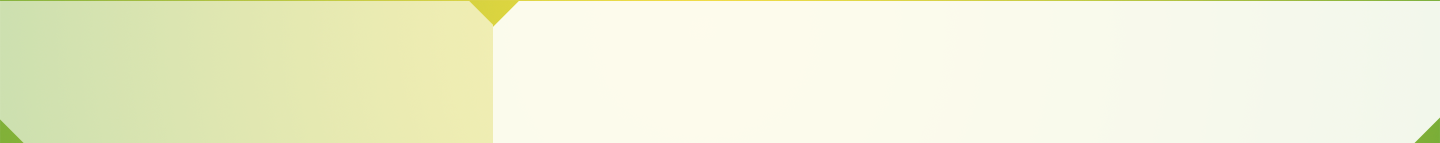 Правила деления рациональных чисел
В отличие от
действия деления
с целыми числами,

разделить
одно рациональное число
на другое возможно всегда,

кроме случая,
когда делитель равен нулю.
Деление рациональных чисел
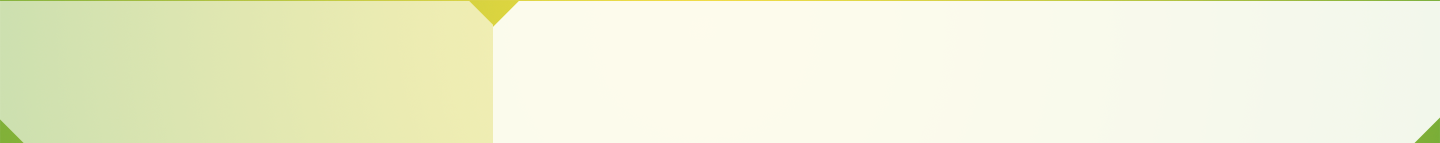 Деление
отрицательных дробей
Отрицательные дроби,
с которыми мы выполняем действия,
работая с множеством рациональных чисел, можно записывать по-разному.
Пример
Рассмотрим частные (–4) : 7 и 4 : (–7).
Деление рациональных чисел
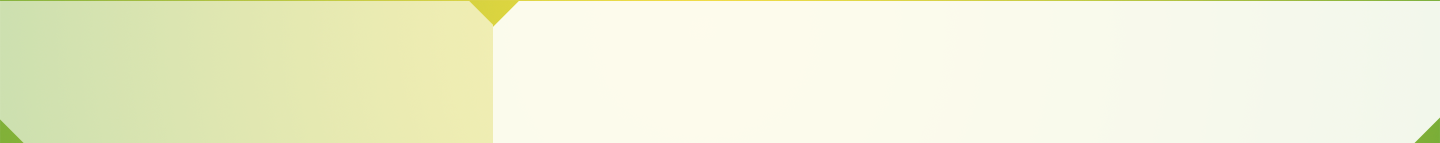 Деление
отрицательных дробей
Таким образом,
рациональное число является
частным целых чисел,
при этом знак «–»
можно свободно перемещать по дроби
(вносить в числитель или знаменатель,
а так же записывать перед дробью).
Деление дробей произвольного знака выполняется по тем же правилам,
что и положительных дробей.
Деление рациональных чисел
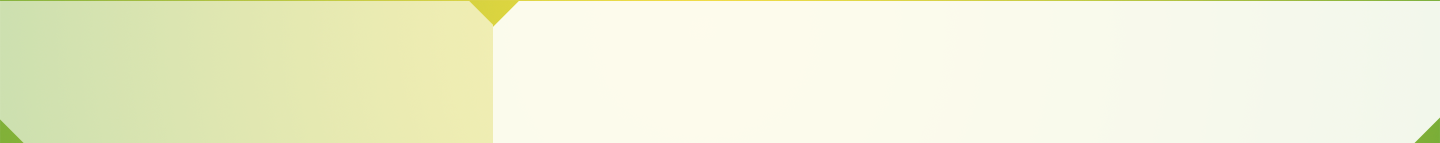 Деление
отрицательных дробей
Пример
Деление рациональных чисел
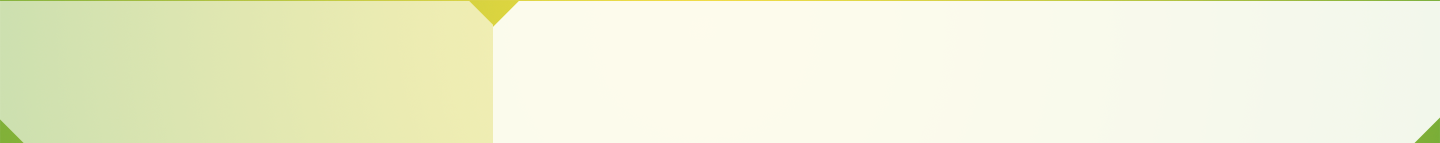 Делимость.
Свойства делимости
ПРОВЕРЬТЕ СЕБЯ
ПРОВЕРЬТЕ СЕБЯ
Выполните следующие задания: